SIMPLE CUSTOMER PROFILE TEMPLATE
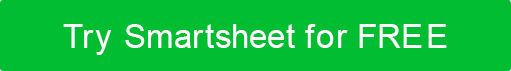 This simple customer profile presentation template offers a visually appealing and straightforward layout so that teams can highlight key points in a single Google Slides or PowerPoint slide. Simply add your data to the bullet points under each heading and include a customer photo or illustration to personify the type of customer you are targeting. Use this template when you want to give viewers a quick, yet comprehensive profile snapshot of your target customers.
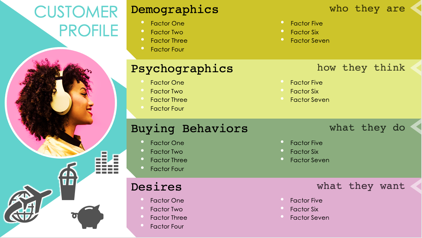 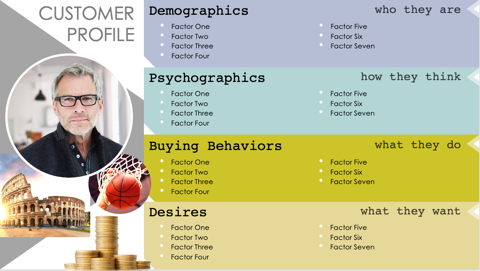 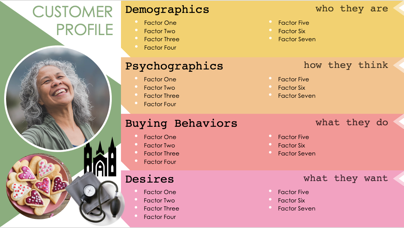 CUSTOMER
PROFILE
Demographics
who they are
Factor One
Factor Two
Factor Three
Factor Four
Factor Five
Factor Six
Factor Seven
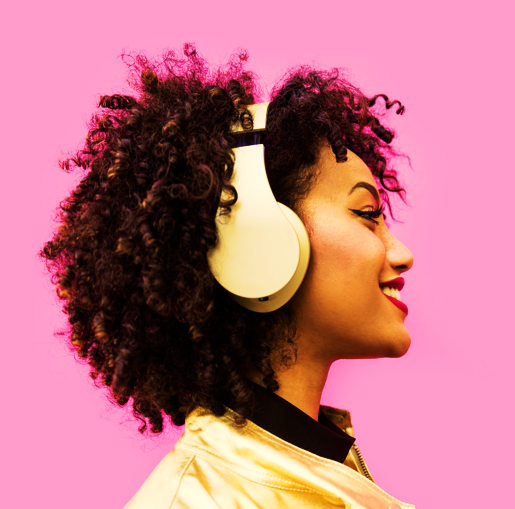 Psychographics
how they think
Factor One
Factor Two
Factor Three
Factor Four
Factor Five
Factor Six
Factor Seven
Buying Behaviors
what they do
Factor One
Factor Two
Factor Three
Factor Four
Factor Five
Factor Six
Factor Seven
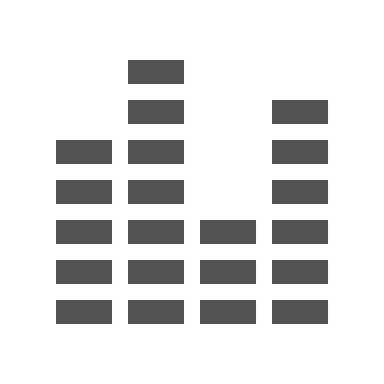 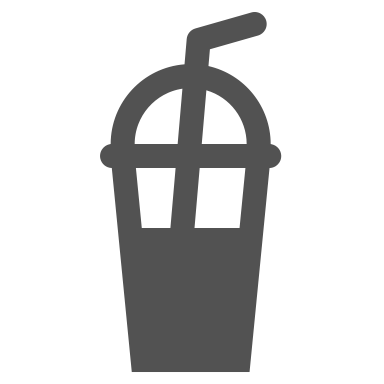 Desires
what they want
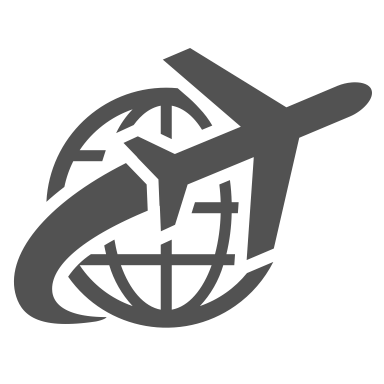 Factor One
Factor Two
Factor Three
Factor Four
Factor Five
Factor Six
Factor Seven
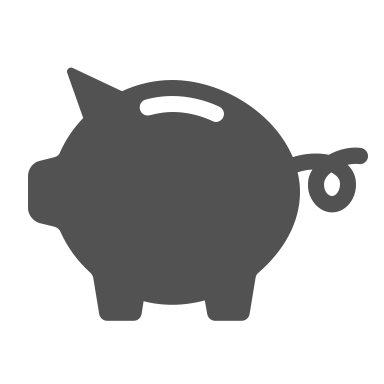 CUSTOMER
PROFILE
Demographics
who they are
Factor One
Factor Two
Factor Three
Factor Four
Factor Five
Factor Six
Factor Seven
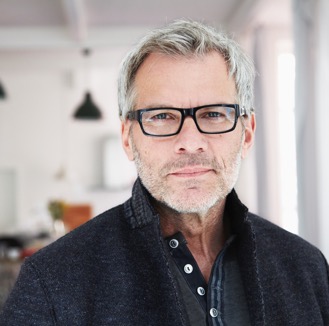 Psychographics
how they think
Factor One
Factor Two
Factor Three
Factor Four
Factor Five
Factor Six
Factor Seven
Buying Behaviors
what they do
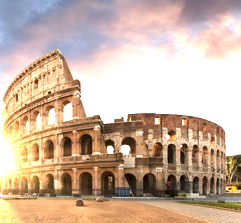 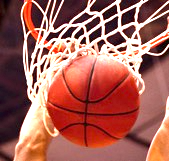 Factor One
Factor Two
Factor Three
Factor Four
Factor Five
Factor Six
Factor Seven
Desires
what they want
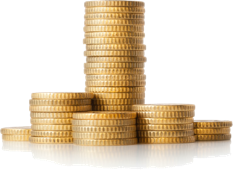 Factor One
Factor Two
Factor Three
Factor Four
Factor Five
Factor Six
Factor Seven
CUSTOMER
PROFILE
Demographics
who they are
Factor One
Factor Two
Factor Three
Factor Four
Factor Five
Factor Six
Factor Seven
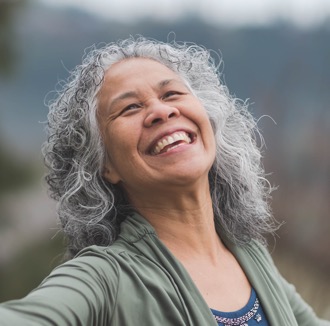 Psychographics
how they think
Factor One
Factor Two
Factor Three
Factor Four
Factor Five
Factor Six
Factor Seven
Buying Behaviors
what they do
Factor One
Factor Two
Factor Three
Factor Four
Factor Five
Factor Six
Factor Seven
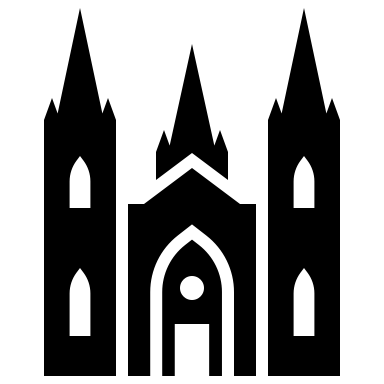 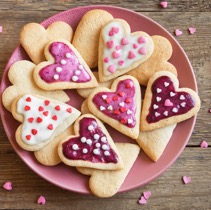 Desires
what they want
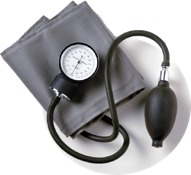 Factor One
Factor Two
Factor Three
Factor Four
Factor Five
Factor Six
Factor Seven